Простое пошедшее времяThe Past Simple Tense
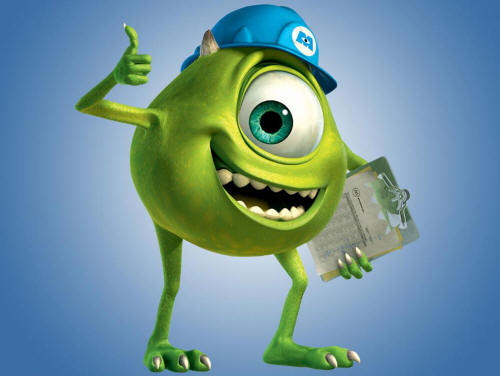 4 класс
Выполнила
Петрова Лариса Николаевна
МКОУ Нечаевская ООШ
Владимирская область
Гусь – Хрустальный район
Содержание
1) образование,
2) вопросительная форма,
3) отрицательная форма,
4) чтение окончания –ed правильных глаголов,
5) to be в прошедшем времени,
6) слова – спутники,
7) тесты.
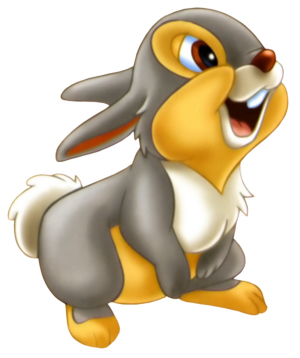 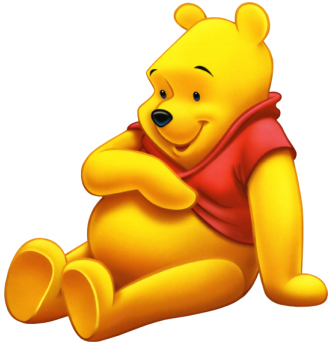 Если действие происходило в прошлом, то употребляется вторая форма глагола. Она образуется по – разному :
Образование
Во – первых, с помощью прибавления к основе глагола – ed. Перед
    данной формой 
    to  не ставится.
to  open – opened
to  play – played
Это правильные 
глаголы  (regular
 verbs).
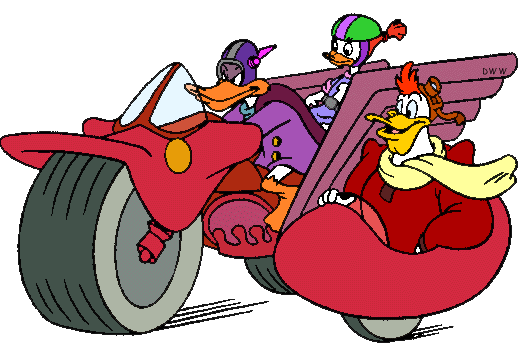 Во – вторых, глаголы меняют свою основу
to go – went
to see - saw 
Это неправильные
глаголы (irregular verbs).
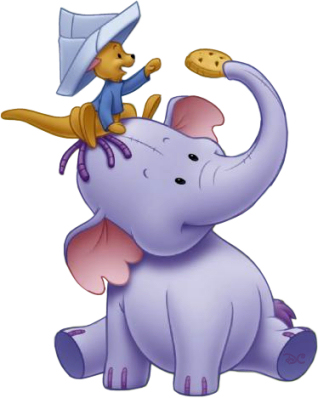 Вопросительная форма
Вопросительная форма простого прошедшего времени образуется с помощью вспомогательного глагола did.
Порядок слов в общем вопросе :
  1) did
  2) подлежащее
  3) глагол в 1 форме 
( инфинитив без to )
  4) другие члены 
предложения
 Did you go to school?
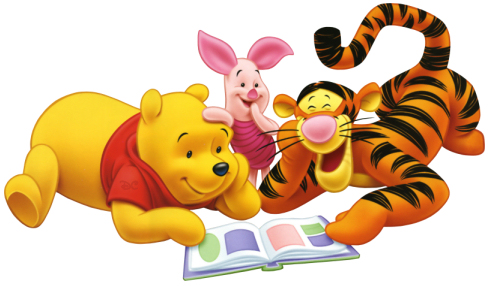 Отрицательная форма
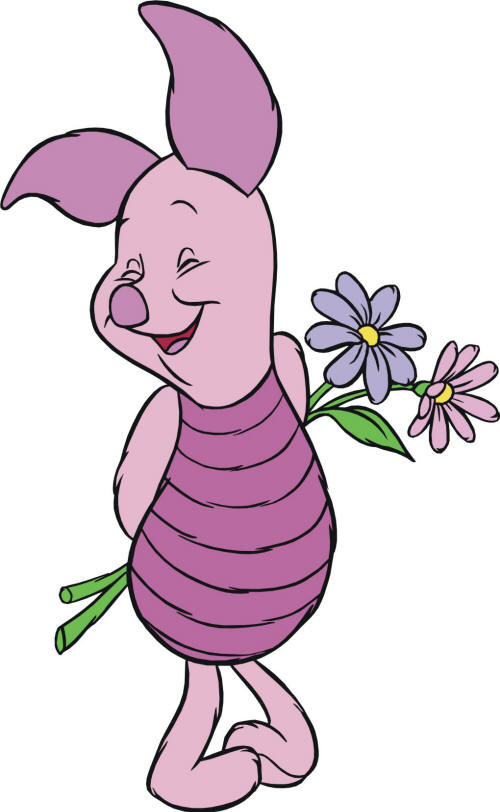 Отрицательная форма 
 простого прошедшего
времени образуется с 
помощью вспомогательного 
глагола did + not (didn,t )
  He  didn,t  go  shopping.
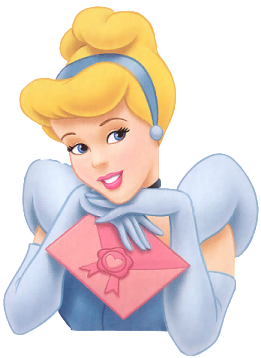 Чтение окончания –ed правильных глаголов
to be в прошедшем времени
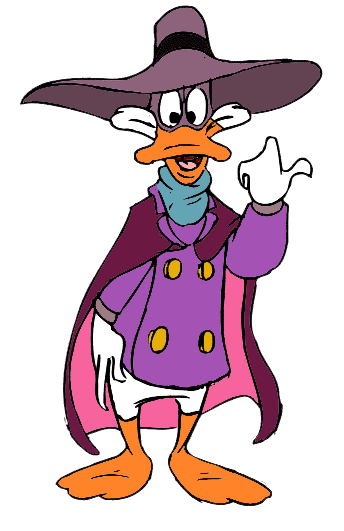 I – was
You – were
He – was
She – was
It – was
We – were
They - were
слова – спутники
yesterday - вчера
(a week, a month, two years ) ago – ( неделю, месяц, два года ) назад
last ( winter,  evening, week) – прошлой зимой, прошлым вечером, на прошлой неделе
the day before yesterday - позавчера
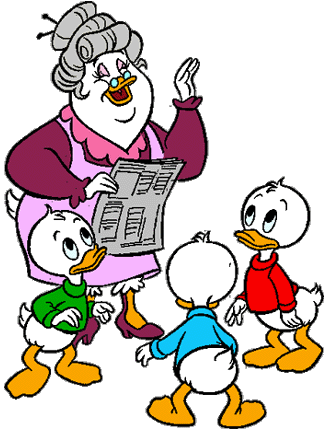 Тест
1) He … this car last week.
buyed,   b) bought,   c) buy
2) They … a picture yesterday.
draw,   b) drawed,   c) drew
3) We … to know as much as possible two weeks ago.
wanted,   b) went,   c) want
4) I … this film the day before yesterday .
a) seed,   b) seen, c)saw
http://silkdream.ru/pict/mult-pict.narod.ru287.jpg
http://silkdream.ru/6.htm
http://silkdream.ru/7.htm
http://silkdream.ru/pict/mult-pict.narod.ru253.jpg
http://silkdream.ru/25.htm
http://silkdream.ru/30.htm